New Hire Orientation onStudent Mental Health Services and ReferralsBrief Introduction from the Center Mental Health Consultant (CMHC)
ADD PHOTO HERE
ADD NAME HERE
[Speaker Notes: Hello. I am happy to have the opportunity to introduce myself as the CMHC (Center Mental Health Consultant) for ___ JCC.  My name is ____, and today I will share with you some information about me, when I am on center, the role of the CMHC in general, when to refer students and how to handle situations when students are having difficulties.]
[Name of CMHC]
Credentials
Background
Location of office, phone number
Schedule: Days and Times on center
Hours per week on center (20 hours/100 students)
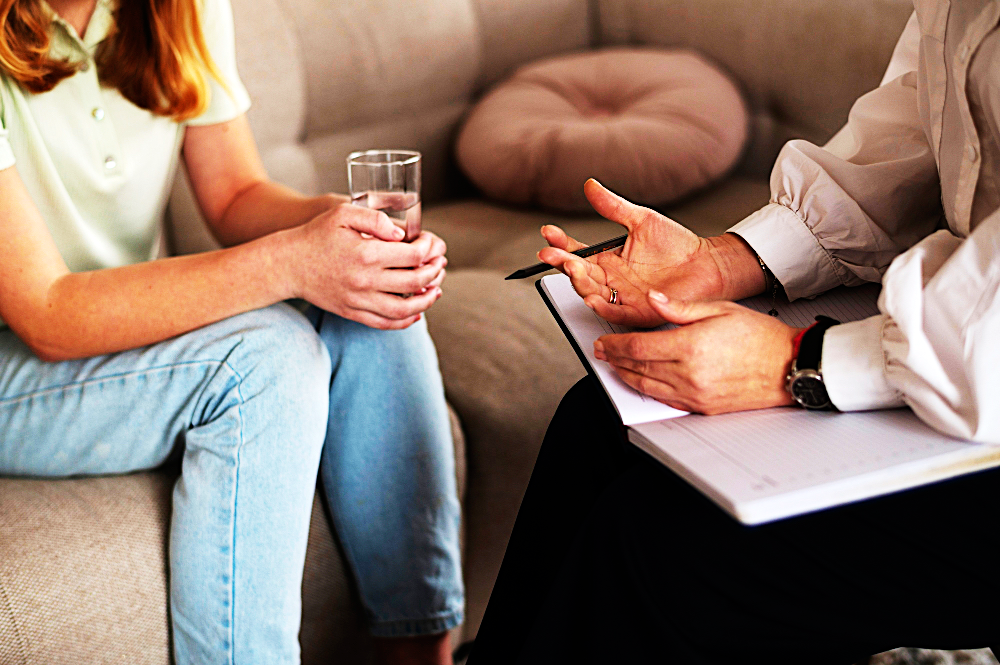 [Speaker Notes: Again, my name is ___________. I am a [STATE CREDENTIAL - licensed psychologist/social worker/mental health counselor.]

[PROVIDE INFORMATION FOR EACH OF THE BULLETS LISTED.]
Background:  [As an example, you could tell about other settings you have worked in. Keep brief.]
My office is located in _____________.  My phone number is ____________.
I am on center on [days, times].
The number of hours per week for CMHCs is determined by the PRH, which allots 20 hours per every 100 students based on the total number of students the center is allowed to enroll (called the contracted OBS or On Board Strength).]
The Role of the CMHC (PRH Chapter 2, Section 2.3, R4)
The general emphasis of the Job Corps  Mental Health and Wellness Program (MHWP) is on:
Early identification and diagnosis of mental health problems
Basic mental health care, and
Mental health promotion, prevention, and education designed to help students overcome barriers to employability.
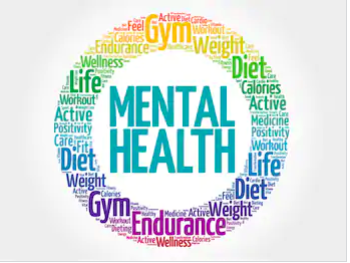 [Speaker Notes: What is the role of the CMHC? It is the responsibility of the CMHC to establish a Mental Health and Wellness Program on center. The general emphasis of the Mental Health and Wellness Program, according on the PRH, is:
Early identification and diagnosis of mental health problems 
Basic mental health care
Mental health promotion, prevention and education designed to help students overcome barriers to employability]
The Role of the CMHC (PRH 2.3, R4)
The MHWP uses an employee assistance program (EAP) approach for basic mental health care: 
Short-term counseling with a focus on employability
Crisis intervention
Referrals to off-center providers
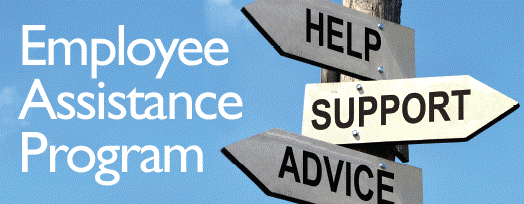 Referral to center support groups run by the counseling department
[Speaker Notes: The Mental Health and Wellness Program (MHWP) uses an employee assistance program (EAP) approach for basic mental health care. You may be familiar with EAP as a benefit that employers offer to their employees to provide short-term counseling (~6 sessions per year) with referral to a local mental health provider in the community, if needed. 

The Job Corps EAP model is defined as:
Short-term counseling with an employability focus
Crisis intervention
Referrals to off-center providers
Referral to center support groups run by the counseling department]
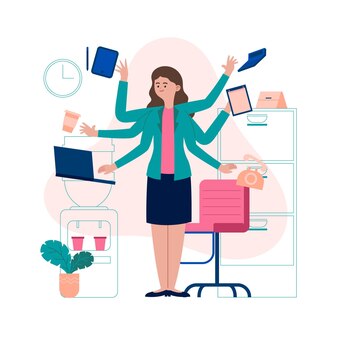 CMHC Responsibilities
Applicant file review and making recommendations for denial
Conduct assessments of students referred for mental health services
Provide short-term counseling
Provide crisis intervention services
Review Social Intake Forms (SIFs)
Weekly presentation for preparation Period (CPP) students
Assess students who may need a Medical Separation With Reinstatement (MSWR) due to a mental health condition
Regular case management meetings with counselors 
Coordinate with other departments for mental health education
Organize and host mental health education and promotion activities
Monthly meeting with the Center Director
Conduct staff training
Consult with TEAP specialist
Consult with wellness staff about psychiatric medications
Make referrals to, and follow-up with, off-center providers
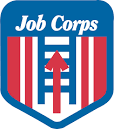 About 50-60% of time is allotted to direct service to students (assessments, counseling & crisis intervention)
[Speaker Notes: This slide shows all of the responsibilities that a CMHC has related to establishing a MHWP on center. I won’t read all of these to you. The point of this slide is to show you how many other areas of responsibility I have in addition to managing the needs of students with significant mental health problems. Although, I would like to highlight a few tasks.
Applicant File Review – the process of reviewing files of young people who have applied to Job Corps and report having mental health items on the Job Corps Health Questionnaire) is one of the most-time consuming tasks. To submit a recommendation for denial for an applicant can require up to 4 or more hours of time per file.
Some tasks like reviewing SIFs, doing the CPP presentation to CPP students and doing MSWRs for mental health occur on a weekly basis.
Nationally, CMHCs estimate that only about 50%-60% of their time is allotted to direct service to students, but it varies based on the size of the center, the number of CMHCs]
How to Refer a Student
[On this slide, describe the general referral process at your center.]
Inform student’s career counselor about specific behaviors of concern.
If appropriate, the career counselor will complete a Mental Health Referral Form.
CMHC(s) and career counselor(s) meet on a regular basis to discuss students.
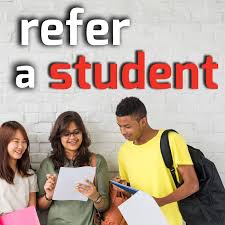 When to Refer a Student
There is a sudden or unusual change in the student’s behavior or functioning.
Student is demonstrating behaviors that affect employability or interfere with progress
with no improvement after counselor support.
Student tells you about or expresses distress about a current  specific mental health issue.
[Speaker Notes: There are 3 situations in which you should consider referring a student to me:
The student is demonstrating behaviors that affect employability or interfere with progress in trade or education. As mentioned on the previous slide, first inform the counselor. If there is no improvement with counselor support, then the student should be referred to me by the counselor.
A student should also be referred if there is a sudden or unusual change in the student’s behavior or functioning. I will give some examples on an upcoming slide, or
The student tells you directly or otherwise expresses distress about a current specific mental health issue. For example, if the student discloses that they are self-harming or have had thoughts about dying, then that student should be referred immediately.]
Appropriate URGENT Referrals
Examples for immediate referral:
States a desire or intention to hurt self or someone else*
Has new, sudden, or unprovoked mood swings*
Unusual behavior such as talking/thinking in a way that doesn’t make sense*
* Do not leave the student alone. Calmly walk student to HWC or to a counselor who can bring student to HWC.
[Speaker Notes: Here are some examples of situations or behaviors that require immediate attention and referral for possible crisis intervention. 
Student states a desire or intention to hurt self or someone else
Student is exhibiting new, sudden or unprovoked mood swings
Student is displaying unusual behavior such as talking/thinking in a way that doesn’t make sense

In these situations, do not leave the student alone. Either walk the student directly to the Health and Wellness Center (whether I am on center that day or not) or hand the student off to a counselor who can walk the student directly to the Health and Wellness Center. I’ll provide a little more information about how to handle emergency situations towards the end of this presentation.]
Appropriate Routine Referrals
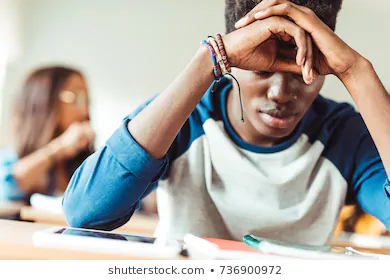 Examples:
Increased sadness or social withdrawal
Increased irritability, anger, or conflict with peers or staff
Starts falling asleep in class but did not have this problem before
Trouble concentrating that affects ability to complete tasks or assignments
Changes in sleep
Changes in appetite with weight gain or weight loss
[Speaker Notes: Here are some examples of situations or behaviors that could lead to student being referred to me on a routine or non-emergency basis.  [READ and EXPLAIN EXAMPLES as needed].
Increased sadness or social withdrawal
Increased irritability, anger or conflict with peers or staff
Starts falling asleep in class but did not have this problem before
Trouble concentrating that affects ability to complete assignments
Changes in sleep
Changes in appetite with weight gain or weight loss 

These are only EXAMPLES of appropriate referrals. There are many other reasons a student might get referred to me. (OPTIONAL: Solicit examples from the audience: “Can you think of any other situations?”)]
Inappropriate Referrals
Crying due to a relationship breakup
Crying due to news about a death in the family
Crying following negative feedback from an instructor
Makes a statement about wanting to leave Job Corps
Normal problems related to adjustment, grief, family issues, etc. are NOT considered a mental health disorder.
But, if you have a significant concern or are unsure about whether to refer, please talk to the student’s counselor.
[Speaker Notes: Here are some examples of situations or behaviors that do not indicate a need to refer a student to me. The most common occurrence is when a student starts crying. For some reason, most people tend to be uncomfortable when a students starts crying, even though crying is a normal human behavior. For example:
Crying due to a relationship breakup
Crying due to news about a death in the family
Crying following negative feedback from an instructor
Makes a statement about wanting to leave Job Corps

In other words, if a student is having normal problems related to adjustment, grief, family issues, etc., then there are not considered a mental health disorder and therefore do not require a referral to me.

But there are no hard and fast rules, these are just examples. If there is excessive crying or if you have a significant concern or you are unsure whether to make a referral, then please talk to the student’s counseling about making a referral.]
What to Do When a Student Is Upset
“Connecting and Calming” – 4 Steps
Think about what you would do if your child or a friend or family member was upset.
Step 1: Keep Your Cool
Step 3: Show Concern
Step 2: Listen
Step 4: Calm
[Speaker Notes: So what do you do when a student is upset?  Let me suggest 4 steps that can help you to connect to and calm down a student, a process called “Connecting and Calming.” When thinking about these steps, reflect on what you would do if your child or a friend or family member was upset. The 4 steps are:
Keep your cool
Listen
Show Concern
Calm

The next few slides will go through each of the steps in a little more detail.]
Connecting and CalmingStep 1: Keep your cool
Step back and observe what is happening (crying is normal human behavior).
Invite the student to talk in a more private place, if possible.
Use a lower-than-normal volume and a soothing tone of voice.
Let’s go to find a private place to talk.   
- OR - 
What would be helpful to you right now?
[Speaker Notes: Step 1: When someone is upset, the first step is stay calm and keep your cool. In order to calm someone else down, you have to refrain from getting upset or angry or critical. To this, take a step back and observe what is happening.

Gently offer an invitation to talk, then escort the student to a private place to talk, if possible. You can say something like, “Let’s see if we can find a private place to go talk” or “Would you like to find a private place where we can go talk.”

While doing this, be sure to use a lower-than-normal volume and a soothing tone of voice. Lowering your volume and using a soothing tone can immediately ”bring down the temperature” of the situation, so to speak.

If the student does not want to go somewhere else or does not want to talk, ask, “What would be helpful to you right now?” If the student is unsure or doesn’t know, gently suggest that maybe they would like to go to see the counselor, take a walk outside, or go get a drink in the cafeteria/dining hall. When a student is upset, they are not in the best place to problem-solve, so you will probably need to help them out.]
Connecting and CalmingStep 2: Listen with a focus on emotion
Focus less on what happened and more on how it made the student feel.
Actively listen – without judgment.
No questions.
No giving advice or lecturing.
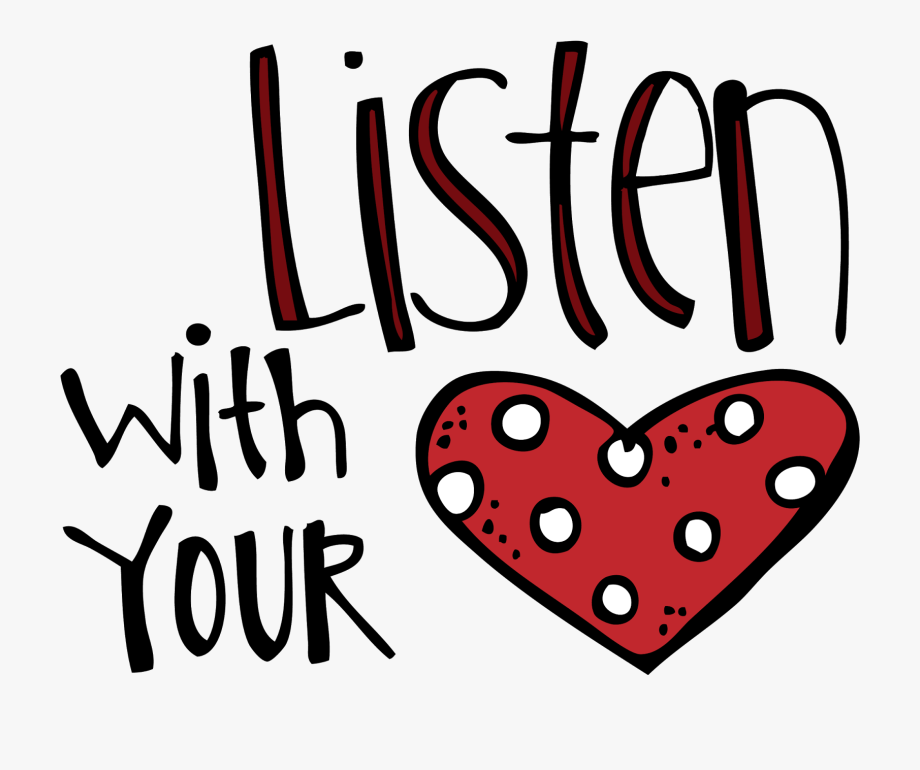 [Speaker Notes: Step 2 in ”Connecting and Calming” is to just listen non-judgmentally to whatever the student has to say. You want to listen with a focus on the emotion(s) the student is experiencing. Focus less on what happened and more on how it made the student feel.

Here’s the hard part: Do not ask questions. Do not give advice or lecture the student. The student is not in a place where learning can happen, so save it for another time. Just listen because there is going to be a quiz in Step 3. ]
Connecting and CalmingStep 3: Show Concern and Empathy
Reflect/repeat what you hear about feelings (this is how you CONNECT with the student):
“So, you were embarrassed when you saw your grade.”
“You were feeling overwhelmed when you saw the assignment.”
“You were feeling angry because you thought it was unfair.”
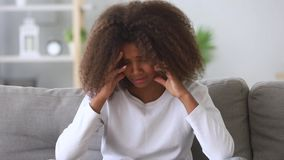 It’s OK if your first guess isn’t quite right. Let the student will correct you. Stay focused on connecting.
[Speaker Notes: In Step 3, you show genuine concern and empathy. You do this by reflecting or repeating what you hear about how the student is feeling. Doing this helps the student organize his/her thoughts. So you might say something like:
“So you were embarrassed when you saw your grade.”
“You were feeling overwhelmed when you saw the assignment.”
“You were feeling angry because you thought it was unfair.”

By identifying the feeling, you connect with the student.  Don’t worry, if you don’t get the exact feeling word correct because they will correct you.  For example, the student might say, “I wasn’t embarrassed. I was upset.”  If so, you just say, “Oh, I see. You were upset when you saw your grade.”]
Connecting and CalmingStep 3: Show concern and empathy
Don’t rush. Take time during this step to “connect” with the student. 
Acknowledge the emotions and how hard the situation must be from the student’s perspective:
“I can see why you got so upset. I probably would have been frustrated, too.”
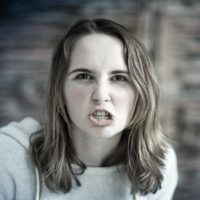 [Speaker Notes: The most common mistake that people make with Step 3 is rushing through it. Let just talk and take time to “connect” with the student. The last slide showed how to connect with a student by reflecting or repeating the emotion(s) the student was feeling. Another way is to try to see things from the student’s perspective and acknowledge how hard the situation must be from their point of view. You could say something like, “I can see why you got so upset. I probably would have been frustrated, too.”  

When the student hears that you are trying to understand their emotions and their perspective rather than criticize or condemn them, there is the sense of relief that allows the student to begin to calm down. Escalating usually happens when the student feels like they still have to prove their point.]
Connecting and CalmingStep 4: Calm
Help the student regain control over their physical body
Take a walk (“walk and talk”) – outside, if possible
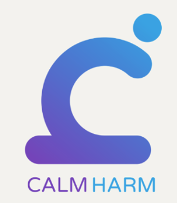 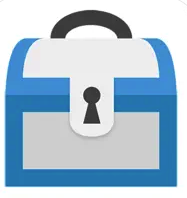 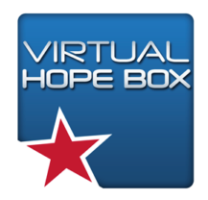 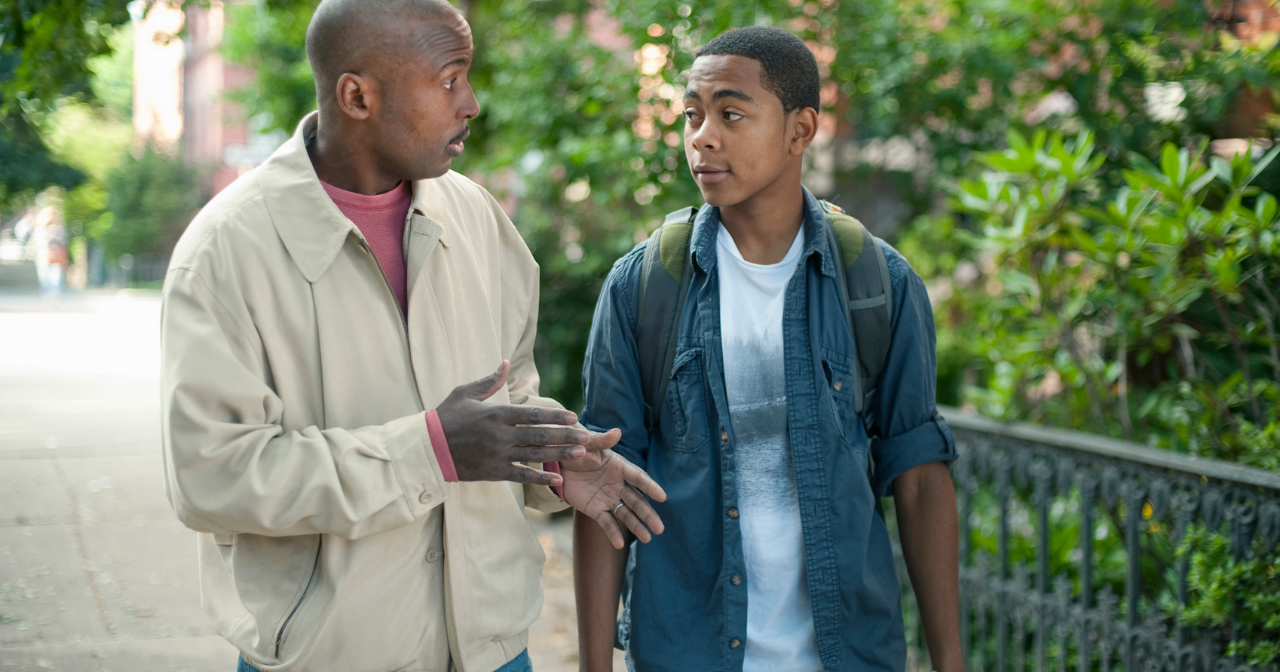 Take 3 deep breaths or 3 square breaths together
Use music – Ask the student to play a song for you that helps them calm down or feel better.
Use apps like “Calm Harm,” “Mood Tools” and “Virtual Hope Box”
[Speaker Notes: And the last step – step 4 Calm.  In this last step, you help the student regain control over their physical body. When someone is upset or angry, often their heart rate and breathing get faster due to the rush of the stress hormone cortisol or adrenaline. Some strategies for helping a student calm down are:
Take a walk (“walk and talk”) – this is a good option when you can’t find a private space to sit and talk. This should be a slow, leisurely walk. Walking outside can be very effective for helping a student to calm down.
Breathing exercises – take3 deep breaths or 3 square breaths together. The key is to do it together so you can use your calm state to help the student get back into a calm state.
Music – Ask the student to play a song for you that helps them calm down or feel better. Many students use music when they’re upset, but it is not always calming music. So make sure they are listening to something calming. If you can, help the student put together a calming playlist to use in the future.
Use apps like “Calm Harm,” “Mood Tools” and and “Virtual Hope Box.” Many have breathing exercises, calming music, and guided exercises that students can use to help them calm down.]
“Upset”
vs  
“Mental Health Crisis”
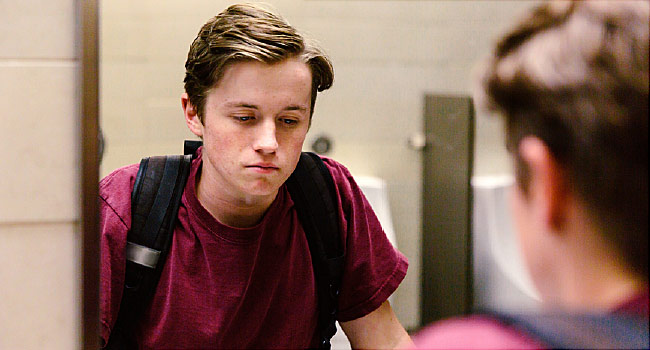 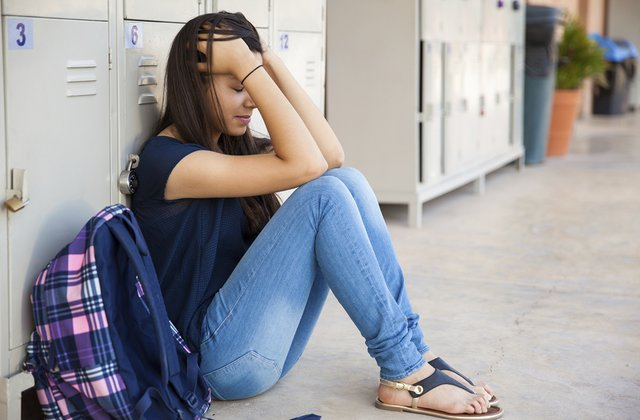 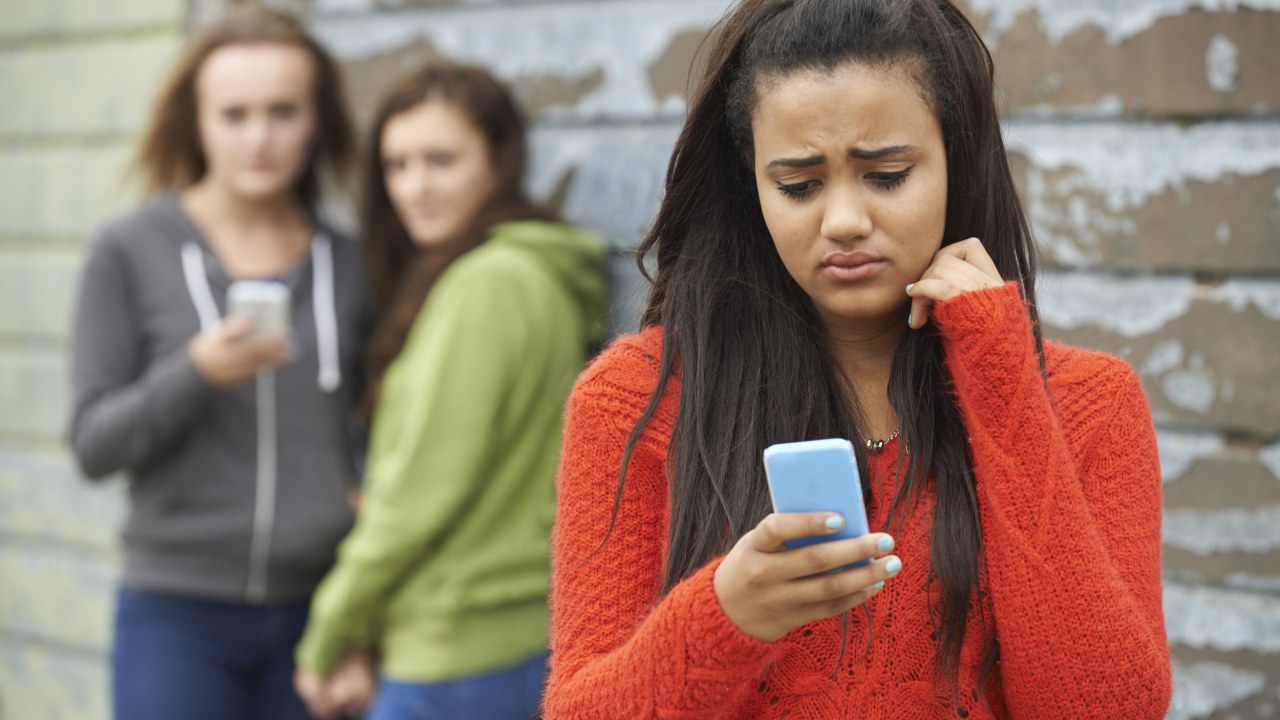 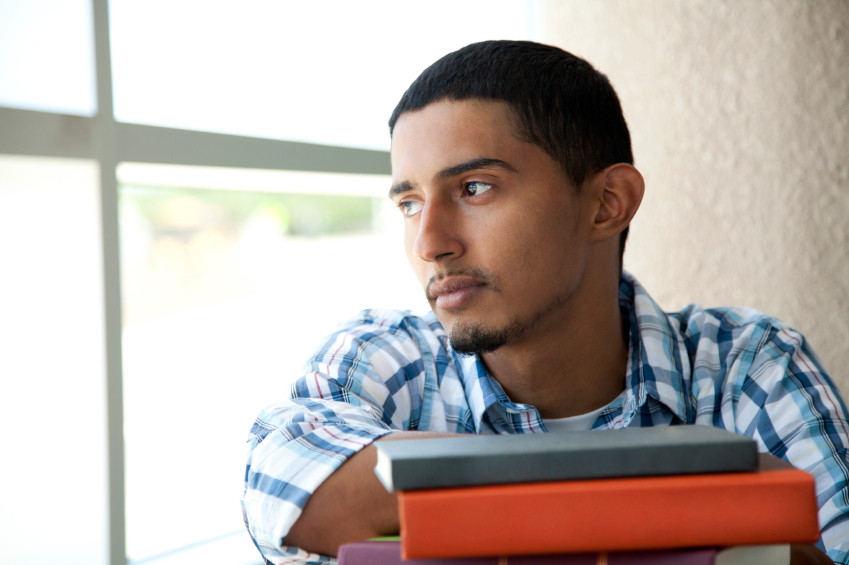 [Speaker Notes: The ”Connecting and Calming” techniques will not work in every time or in every situation. It is also important to be able to recognize the difference between a student being “upset” (sad, angry, frustrated, confused) about something and when a true mental health crisis exists.]
Not Just “Upset”
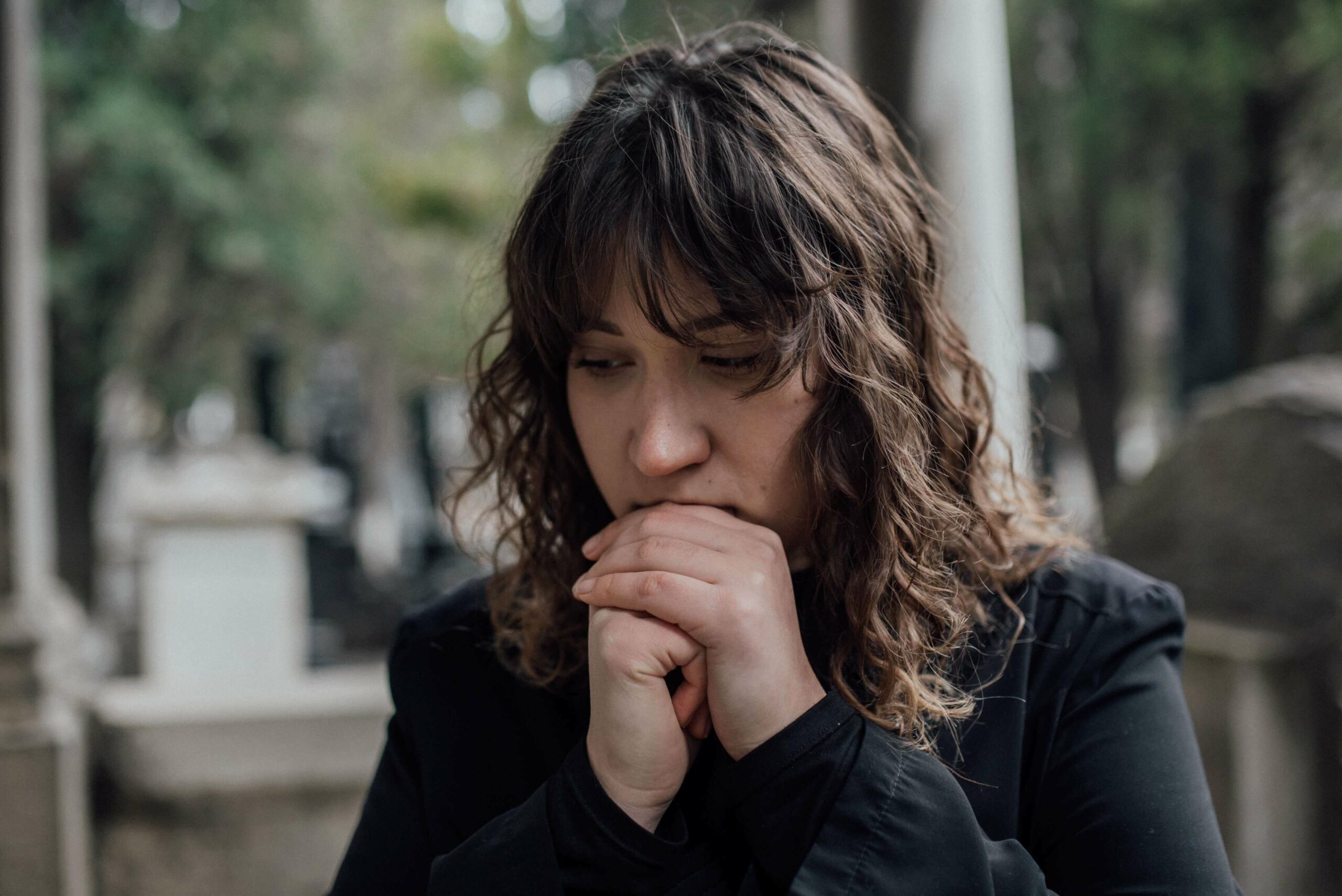 Mental Health Crisis
A student threatens or expresses a wish to hurt themselves
 A student threatens or expresses a wish to hurt someone else
A student is demonstrating bizarre or unusual behavior which suggests that they are out of touch with reality.
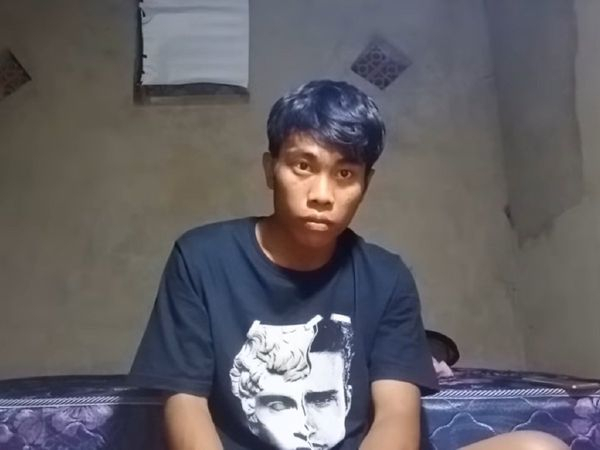 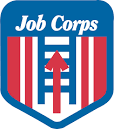 [Speaker Notes: There are 3 types of true mental health crises:
A student threatens or expresses a wish to hurt themselves
A student threatens or expresses a wish to hurt someone else
A student is demonstrating bizarre or unusual behavior which suggests that they are out of touch with reality.

In any of these cases, it is important to follow the center’s protocol to get the student help immediately.

Note (not for presentation): The bottom picture is of a YouTuber from Indonesia who recorded himself staring into space for 2 hours in May 2020.
https://www.asiaone.com/digital/indonesian-youtuber-garners-over-28-million-views-video-himself-staring-nothing-2-hours]
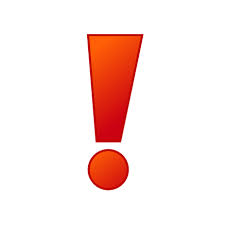 What to Do in a Mental Health Crisis
Assess Safety First: Is there a risk of harm or danger to self or to others (including yourself)? 
Get help.  If the student is agitated or has erratic behavior, get help immediately.
[REVIEW THE PROTOCOL AT YOUR CENTER: Call Security, Residential Manager, Health and Wellness Director, etc.]
Do not leave the student alone – ever. 
If the student is talking, listen (even if it doesn’t make sense). 
If the student seems open to help, provide reassurance that you can take the student to the Health and Wellness Center or wait with them until help arrives.
[Speaker Notes: 1. The first thing you want to do is assess the safety of the situation. 
If if you think there may be a risk of violence or harm to self or others (including you)– for example the person Is agitated (not just angry) or demonstrate erratic or dramatic change in behavior, you want to be sure that there are other people around or nearby. 
You also want to position yourself where you can easily exit (for example, keep your back to the door) or get to a place where you can get to a phone or to the door.
In most cases, safety will not be an issue, but you should always do a quick assessment to make sure.

Get help as soon as possible. If the student is agitated or showing erratic behavior, get help immediately. [TO CMHC: REVIEW THE PROTOCOL FOR YOUR SPECIFIC CENTER. REPLACE THE HIGHLIGHTED TEXT ON THE SLIDE.]
Even if you need to get some distance between yourself and the student, do not leave the student alone.  Try to bring in someone else to assist by calling out with your voice or by calling someone on a phone or a walkie-talkie.
If the student is talking, just listen even if it doesn’t make sense. You may get valuable information that you can share later. 
If the student seems open to help, provide reassurance to the student that you can take them to the HWC or wait with them until help arrives.]
Promoting Resilience
Most of our students are incredibly resilient – able to bounce back in the face of adversity
As a center, let’s promote positive mental health by encouraging our students to:
Get a healthy amount of sleep
Eat healthy
Exercise and do recreational activities for fun
Ask for help when they need it
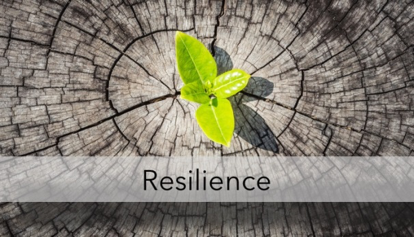 [Speaker Notes: Although I just reviewed the procedure for handling mental health crisis, I want to emphasize that despite coming from difficult and even traumatic circumstances, the majority of our students are incredibly resilient – able to bounce back in the face of adversity.

As a center, there are several things we can do to promote positive mental health among our students. These include encouraging our students to:

Get a healthy amount of sleep
Eat healthy
Exercise and do recreational activities for fun
Ask for help when they need it.]
CMHC is part of the team!
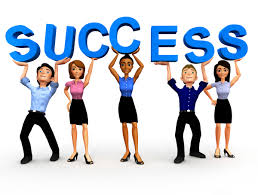 Name
Days and hours on center
Phone number
Email
[Speaker Notes: As the CMHC for [CENTER], my goal is help students with mental health disabilities be successful, to improve their employability skills, and and meeting their goals while in Job Corps. Remember, I am a consultant to the center as a whole and not just a mental health provider for students.. I look forward to consulting with you and being a helpful member of the team.]